Цикловая комиссия преподавателей и мастеров производственного обучения по предметам строительного профиля и бытового обслуживания
Губашина Ольга Леонидовна, председатель цикловой комиссии мастер производственного обучения первой категории
Горбацевич Марина Николаевна мастер производственного обучения первой категории
Давидовская Ирина Григорьевнамастер производственного обучения первой категории
Михайловская Зинаида Ивановна мастер производственного обучения первой категории
Новик Жанна Никоаевна мастер производственного обучения первой категории
Новик Нина Ивановна мастер производственного обучения первой категории
Режеуцкая Мария Валерьяновна мастер производственного обучения
Сидоренко Лариса Егоровна мастер производственного обучения второй категории
Хилько Светлана Николаевна мастер производственного обучения первой категории
Якимович Ольга Владимировна мастер производственного обучениявторой категории
Предметная  неделя по специальности «Отделочные строительные работы» и «Общестроительные работы»
«Строительный   квест»
[Speaker Notes: Творческий отчёт]
Мастер-класс от производителей строительных материалов «Тайфун-мастер»
Мастер-класс от производителей строительных материалов «Тайфун-мастер»
Открытый урок по производственному обучению квалификация «Маляр» Тема:  «Оклеивание стен обоями»
Открытый урок по производственному обучению квалификация «Маляр» Тема:  «Оклеивание стен обоями»
Производственное обучение Квалификация «Контролер-кассир (контролер)»
Производственное обучение Квалификация «Повар»
Международный чемпионат кондитерского искусства в рамках 28 Международной специализированной выставки«ПРОДЭКСПО-2022»
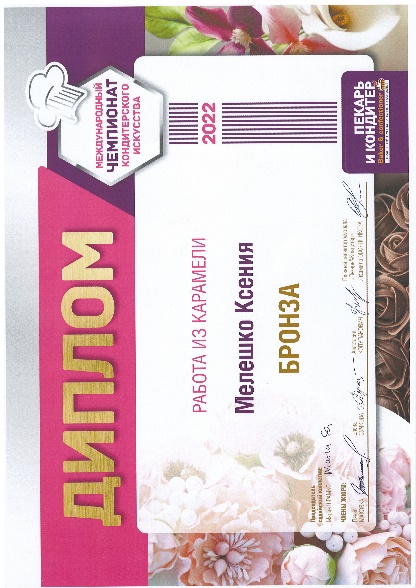 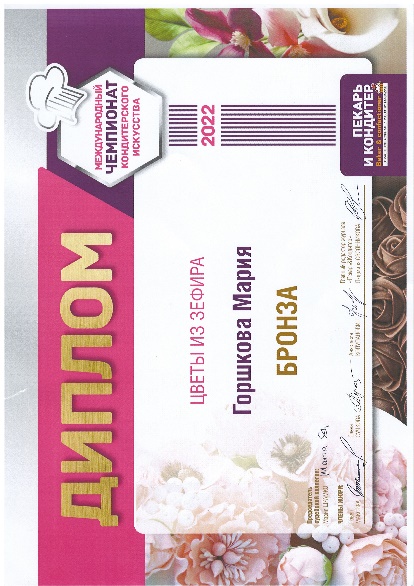